Evaluating Storage Systems for Decarbonized All-electric Buildings to reduce Peak Loads:  CCDS Bldg
The problem: observe large peaks in CCDS.   Impacts grid & create high demand charges
Two solutions: Electrical & thermal storage.  
What causes the large electrical peaks?
Comparative performance: CCDS  to other large BU building 
Implications & Next Steps
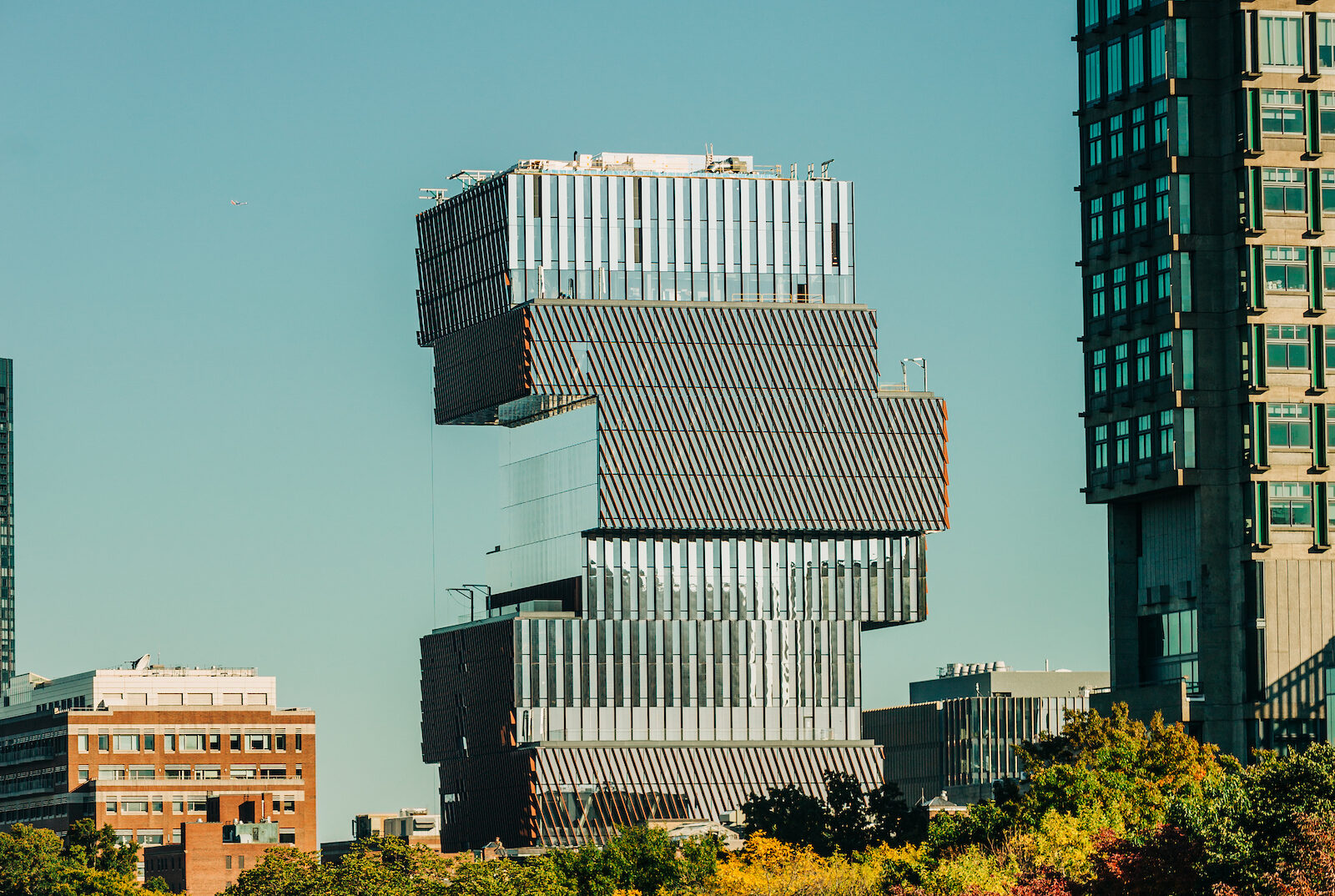 Student : James Roberts (ENG ME ‘25)    Faculty advisor: Michael Gevelber 
BU Staff collaborators : Joe Kajunski, Mike Pieroni (CCDS bldg. manager)  Multi Stack:  Greg Furst
Overview of All-Electric Decarbonized CCDS Building
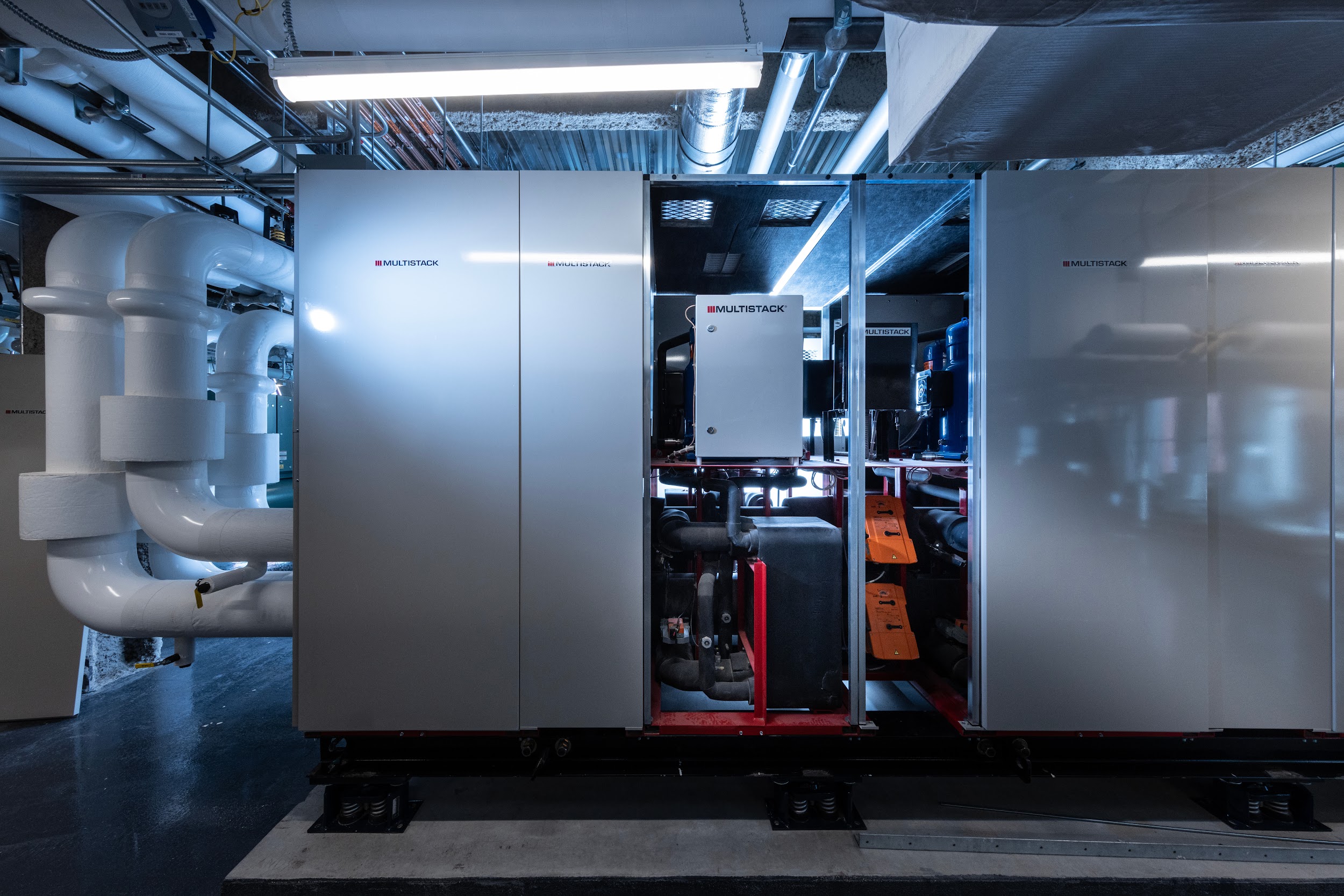 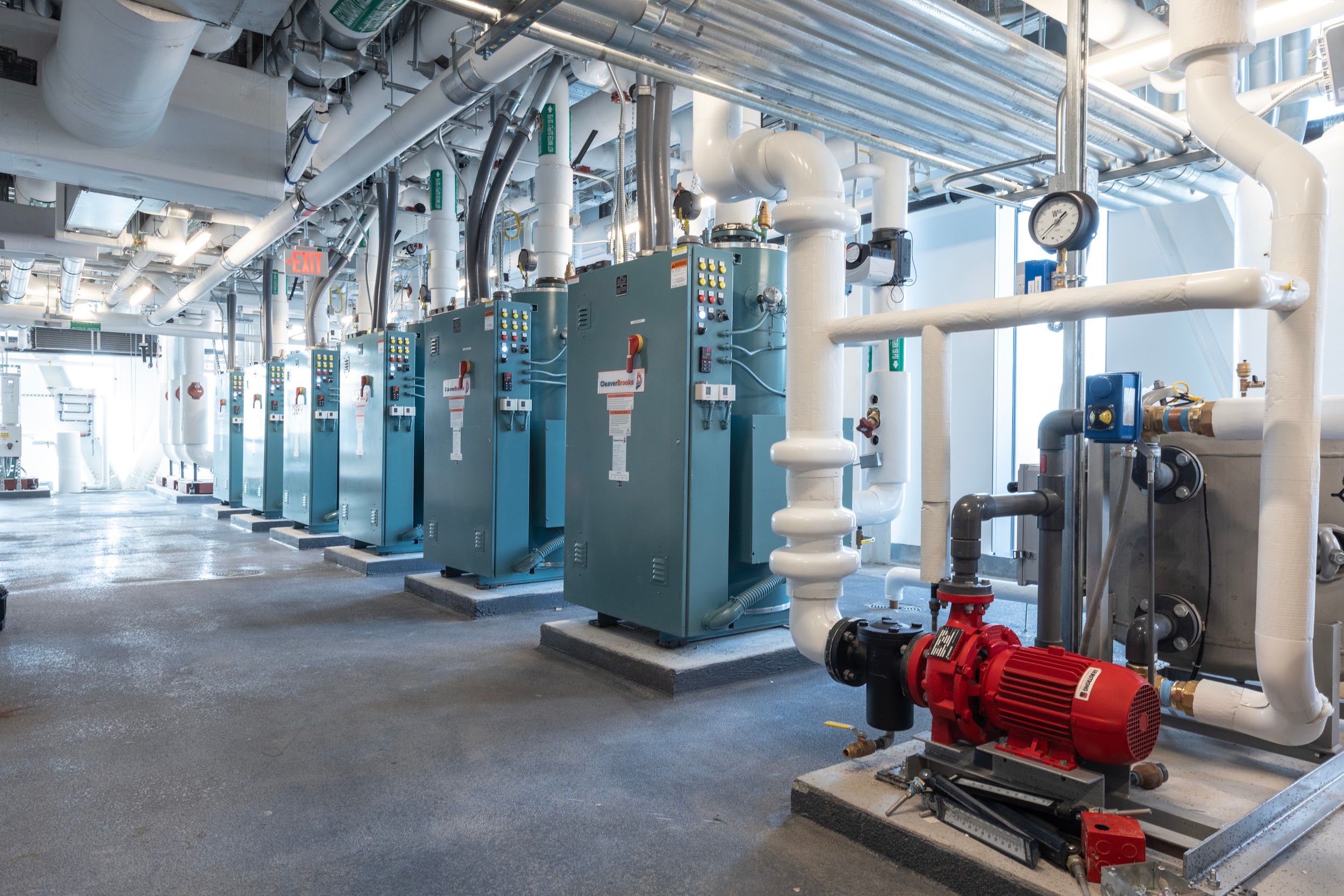 6 Electric boilers
Each 324 KW!
(& 50% of total heating capacity).
Ground source Heat Pump
All Electric Building:  Zero CO2 emissions!

Use Ground Source Heat Pumps (very efficient) to heat/cool building

When Heat Pump can not meet heating load, Electric Boilers turn on

Results in large increase in electrical demand
Current Performance (electrical demand) of CCDS Bldg
Demand on Grid: As more heat pumps are used in Boston, expect they will spike together on    	    	            coldest days:  huge grid demand! 

Cost:  for 1 spike, pay large demand charge for whole month.  ~40-50% of electrical charges  

Solutions?
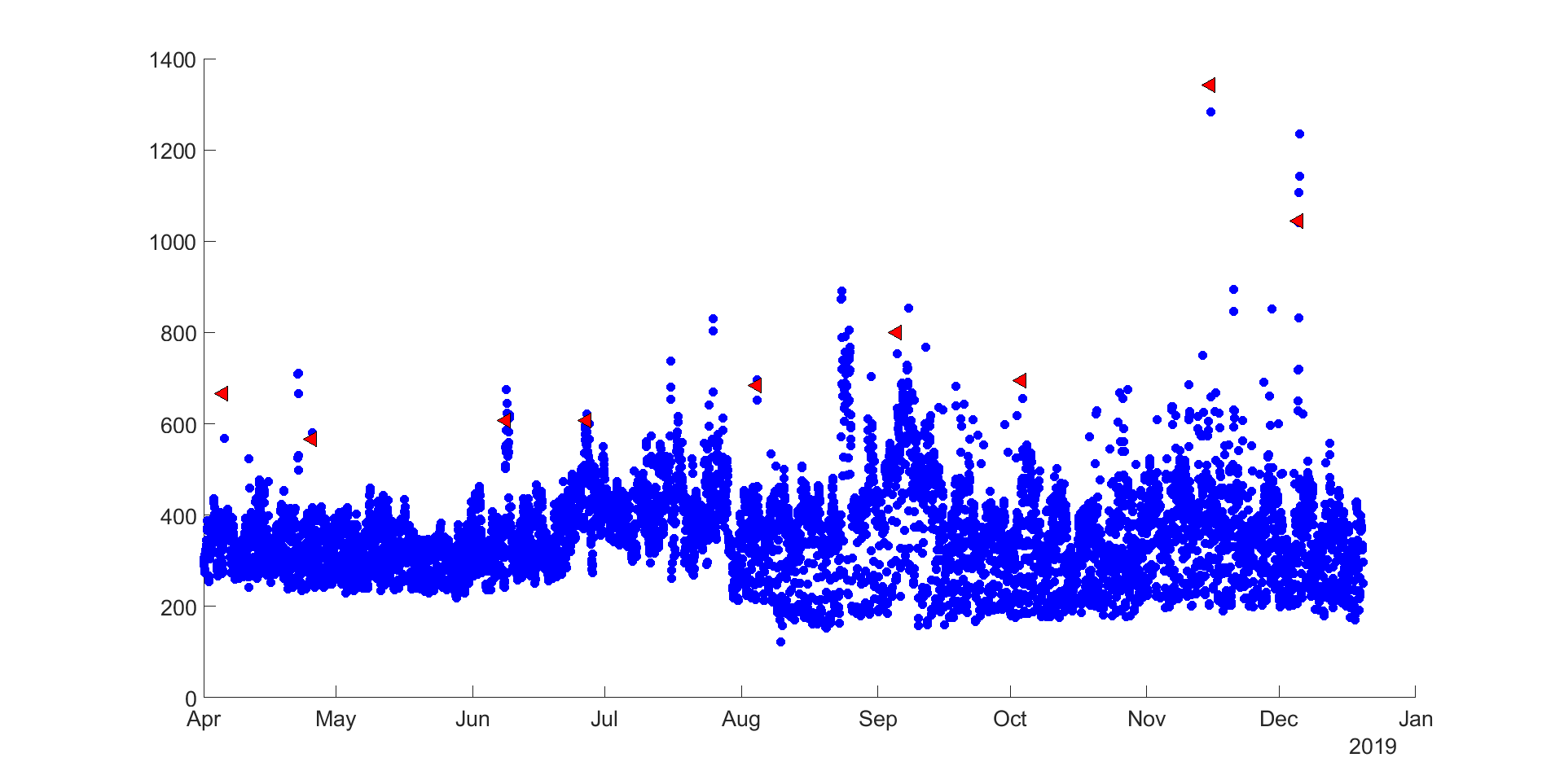 Monthly peak demand
Hourly Electricity demand (kW)
Electricity Demand
Solutions:  Thermal & Electrical Storage
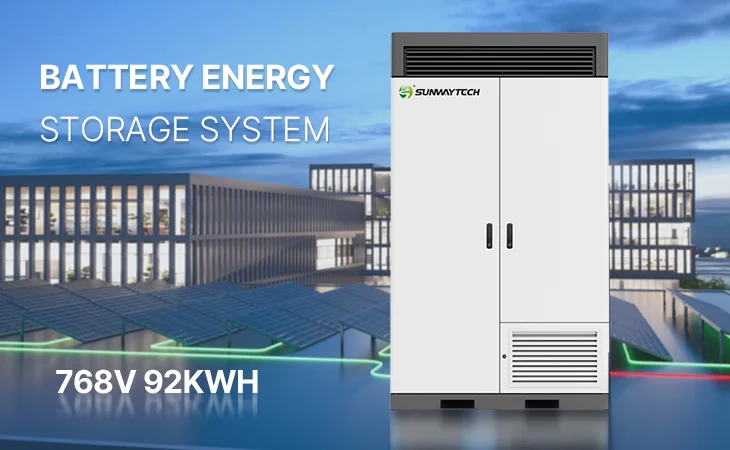 Equivalent “capacity”:  

- 890 kWH of Li-ion batteries  

- 9000 gallons of Hot water (150F)

Cost:  

Electric Battery:  $155,000 & fire issues.
    
Thermal Storage:  $60,000. (includes heat pump)
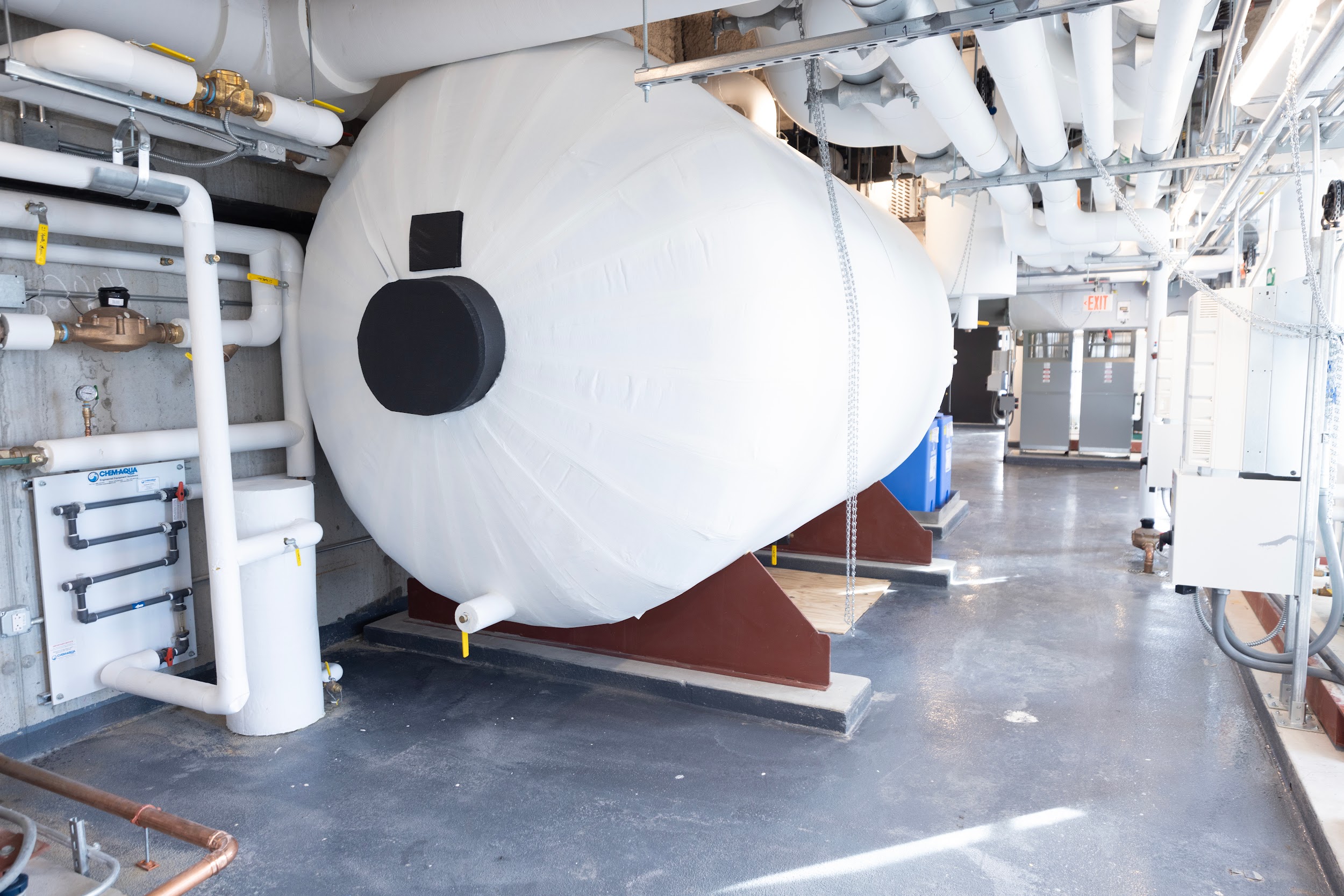 What creates large CCDS electrical spikes?
Question:  what drives spikes if not outside temperature?

Hunch:   better building HVAC program can reduce those spikes
What drives peak demand? 1MW
Opportunities to decrease peak demand charges
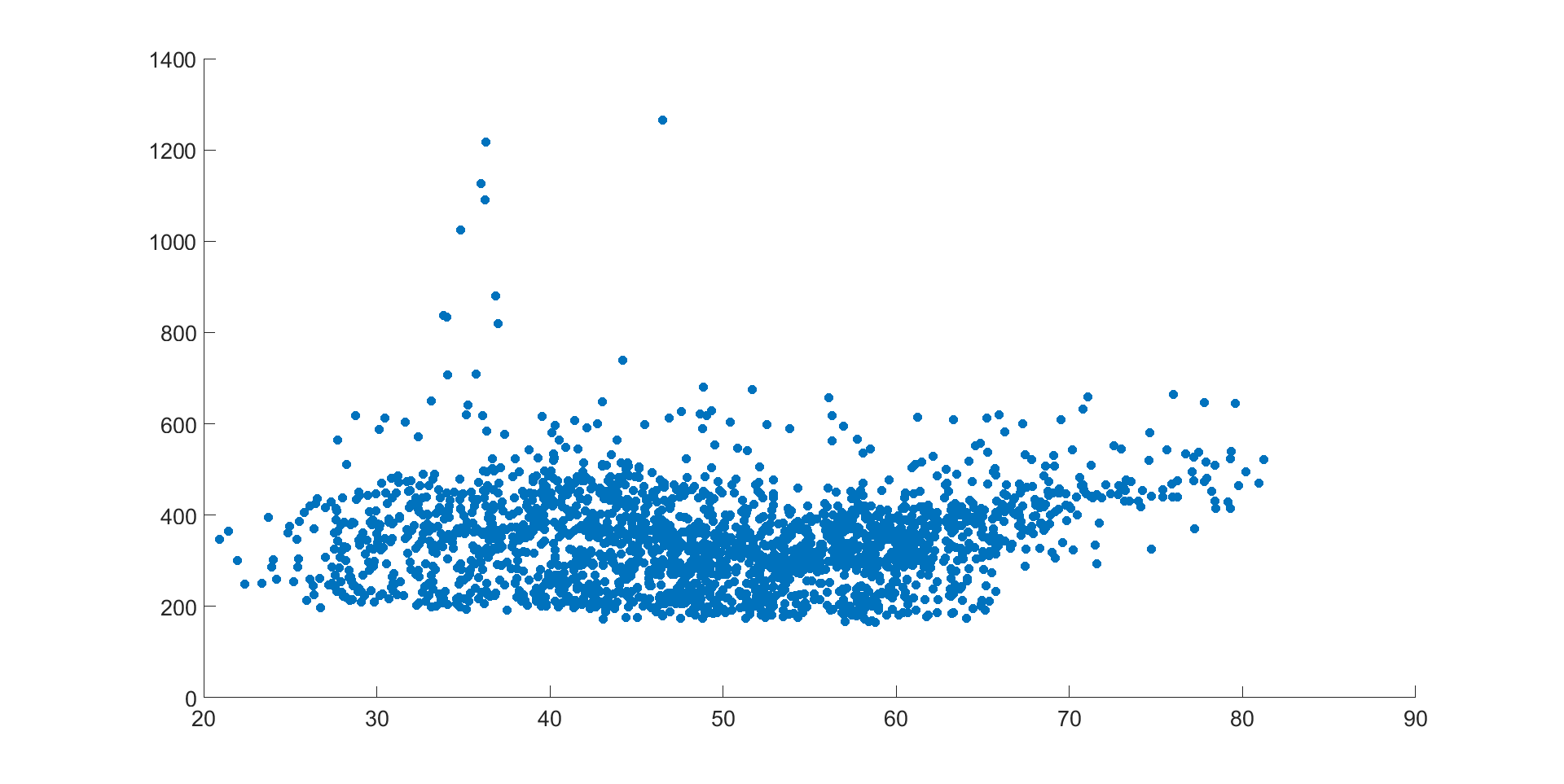 T outside
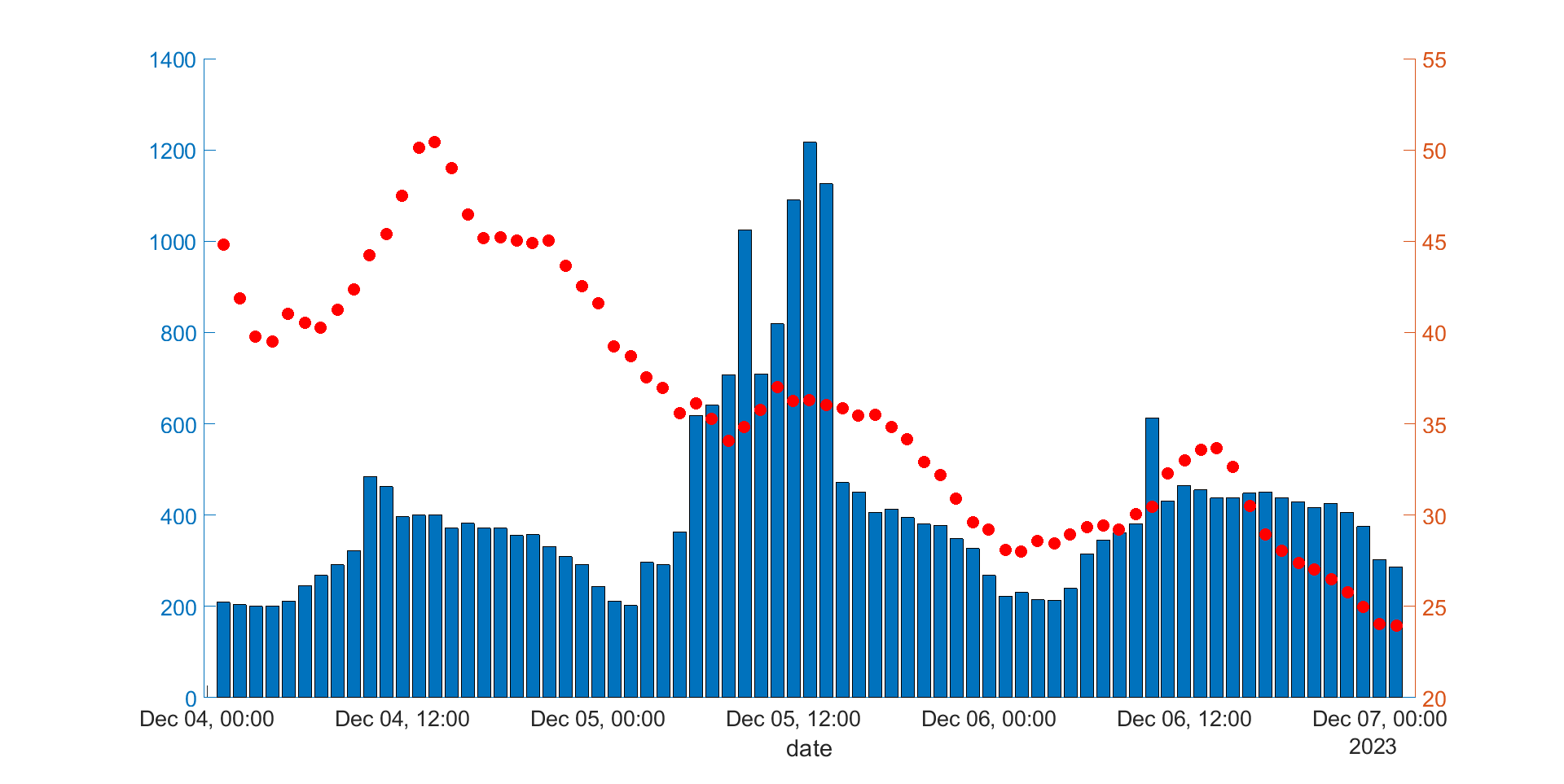 T min 27 F
Elec Demand
Electricity demand (kW)
Outside air Temp (F)
Electricity demand (kW)
Outside air temperature (F)
Comparative Large building performance:   CCDS to Hariri
Great Performance of CCDS (includes heating!) ~3.0+X better

Reason:  great HVAC design , right-size airflow, GSHP, all-glass exterior.
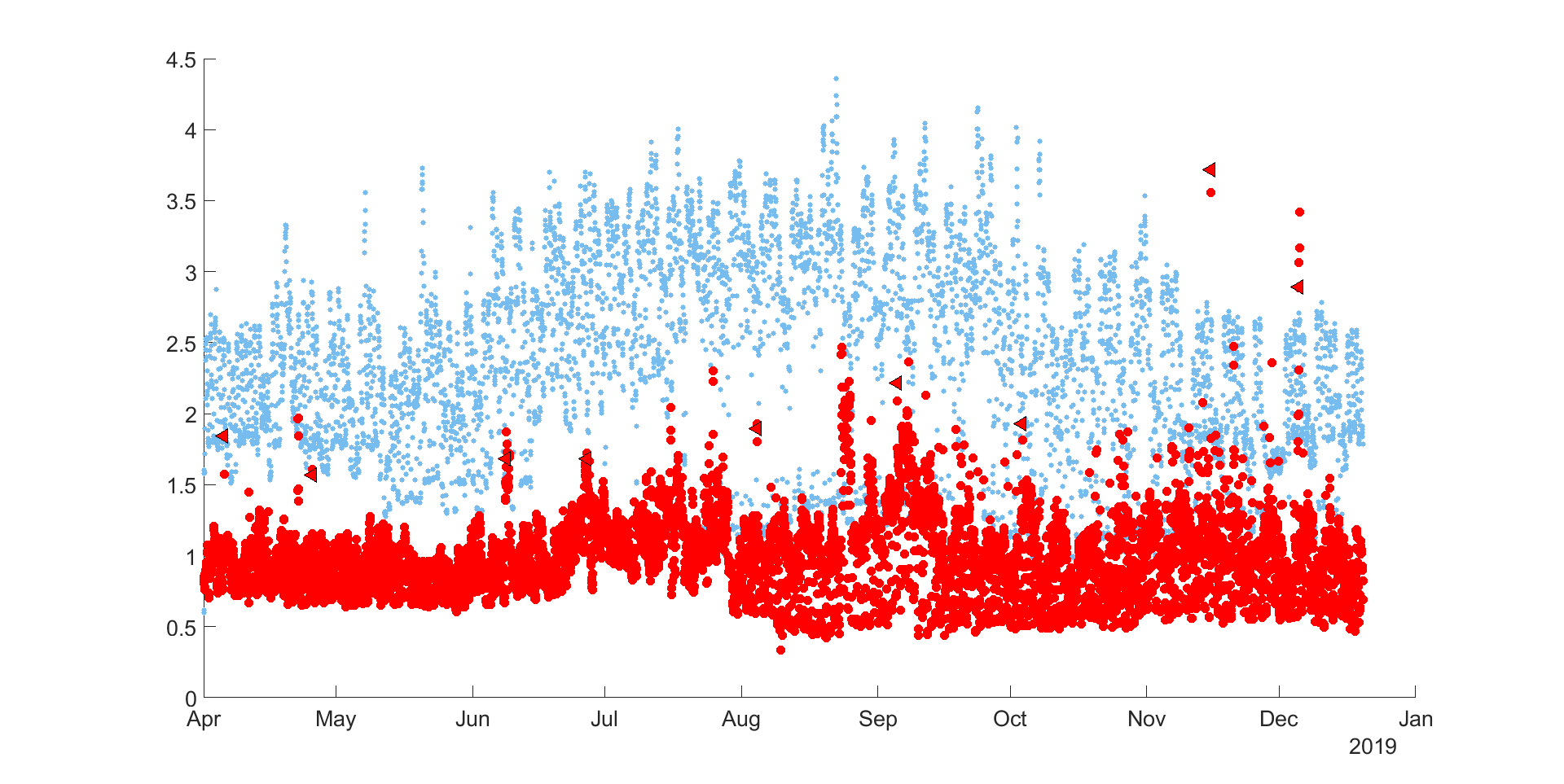 Hariri
CCDS
*demand normalized per 1000 sq ft
Implications & Next Steps
Building Operations:   How to change the building software to reduce CCDS peaks.  Continue working with facilities.

Question: What do we expect for the relation of large peaks to outside temperature, especially with air source heat pumps?

New technical approach: to what extent can we reduce peaks further with thermal storage?

Implications for how existing building air source heat pumps will perform as we roll-out  BU decarbonization plan.